Przyciski
Bootstrap
Rodzaje
.btn
.btn-default
.btn-primary
.btn-success
.btn-info
.btn-warning
.btn-danger
.btn-link
Przykład
<button type="button" class="btn btn-primary">Primary</button>
Zastosowane dla różnych przycisków
<a href="#" class="btn btn-info" role="button">Link</a><button type="button" class="btn btn-info">Button</button><input type="button" class="btn btn-info" value="Input Button"><input type="submit" class="btn btn-info" value="Submit Button">
Rozmiar przycisków
.btn-lg
.btn-md
.btn-sm
.btn-xs
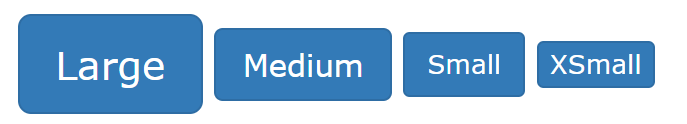 Przycisk blokowy
Przycisk tego typu dostosowuje się do całego rodzica.

<button type="button" class="btn btn-primary btn-block">Button 1</button>
Włączanie i wyłączanie przycisków
<button type="button" class="btn btn-primary active">Active Primary</button>
<button type="button" class="btn btn-primary disabled">Disabled Primary</button>
Grupowanie przycisków
Przykład
<div class="btn-group">
    <button type="button" class="btn btn-primary">Przycisk pierwszy</button>
    <button type="button" class="btn btn-primary">Przycisk drugi</button>
    <button type="button" class="btn btn-primary">Przycisk trzeci</button>
  </div>
Przyciski ułożone pionowo
<div class="btn-group-vertical">
  <button type="button" class="btn btn-primary„> Przycisk 1</button>
  <button type="button" class="btn btn-primary"> Przycisk 2 </button>
  <button type="button" class="btn btn-primary"> Przycisk 3</button>
</div>
Wujustowanie
<div class="btn-group btn-group-justified">
  <a href="#" class="btn btn-primary">Przycisk 1</a>
  <a href="#" class="btn btn-primary">Przycisk 2</a>
  <a href="#" class="btn btn-primary">Przycisk 3</a>
</div>
Dropdown
<div class="btn-group">  <button type="button" class="btn btn-primary">Przycisk 1</button>  <button type="button" class="btn btn-primary">Przycisk 2</button>  <div class="btn-group">    <button type="button" class="btn btn-primary dropdown-toggle" data-toggle="dropdown">Przycisk 3<span class="caret"></span></button>    <ul class="dropdown-menu" role="menu">      <li><a href="#">Podprzycisk 1</a></li>      <li><a href="#">Podprzycisk 2</a></li>    </ul>  </div></div>
Split
<div class="btn-group">  <button type="button" class="btn btn-primary">Przycisk 1</button>  <button type="button" class="btn btn-primary dropdown-toggle" data-toggle="dropdown">    <span class="caret"></span>  </button>  <ul class="dropdown-menu" role="menu">    <li><a href="#">Podprzycisk 1</a></li>    <li><a href="#">Podprzycisk 2</a></li>  </ul></div>